前端跨域方案
什么是跨域
浏览器对于javascript的同源策略（协议、域名、端口）的限制

例如：	http://localhost/  下面的js不能调用

	http://192.168.2.18:8080  中的js,对象或数据
一、jsonp、CORS
jsonp和CORS跨域都需要服务器进行配合
jsonp需要服务器添加回调函数
CORS需要服务器设置Access-Control-Allow-Origin
有没有办法不需要服务器配合我们前端自己搞定？
二、VUE设置代理
在vue-cli项目中的config文件夹下的index.js进行配置
dev: {  proxyTable: {      '/api': {          target: 'http://192.168.2.18:8080/',          changeOrigin: true,          pathRewrite: {              '^/api': ''          }      }  }
}
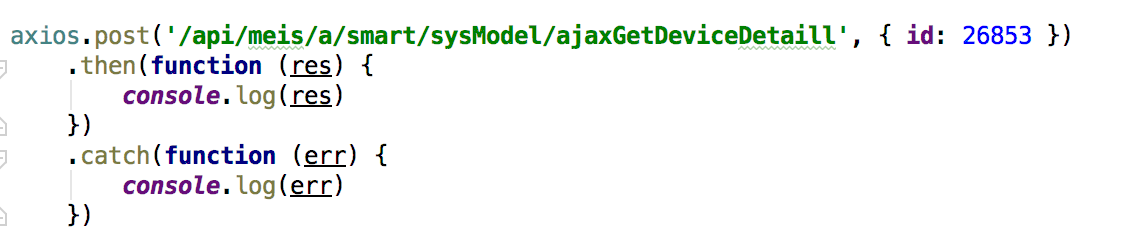 二、VUE设置代理
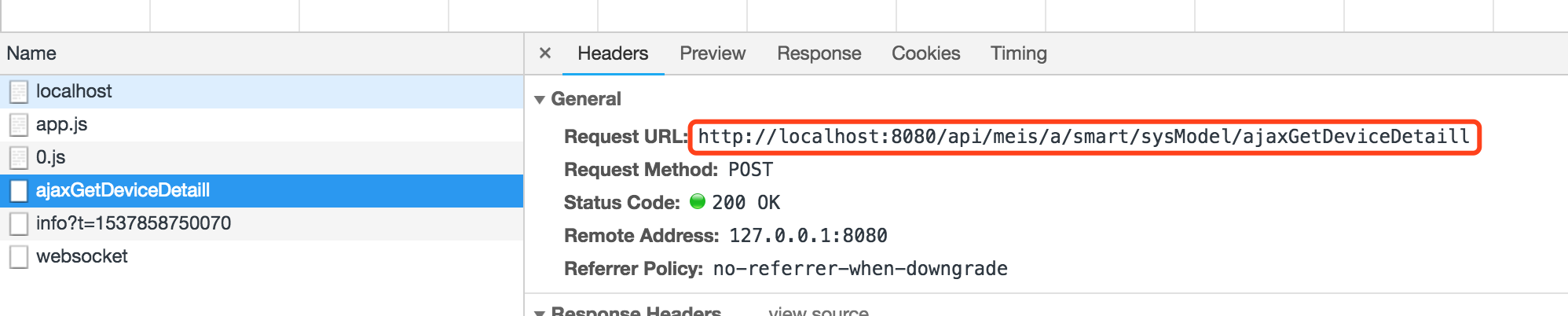 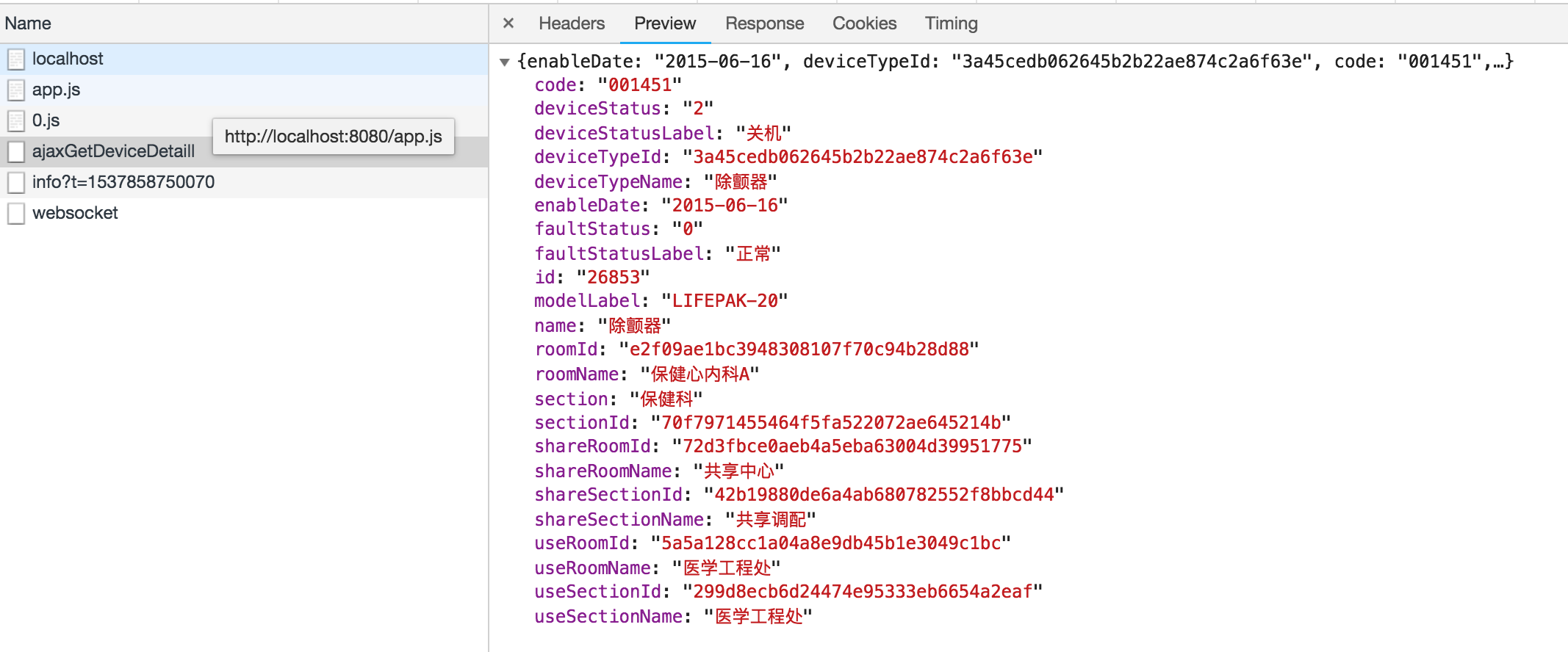 三、nginx反向代理
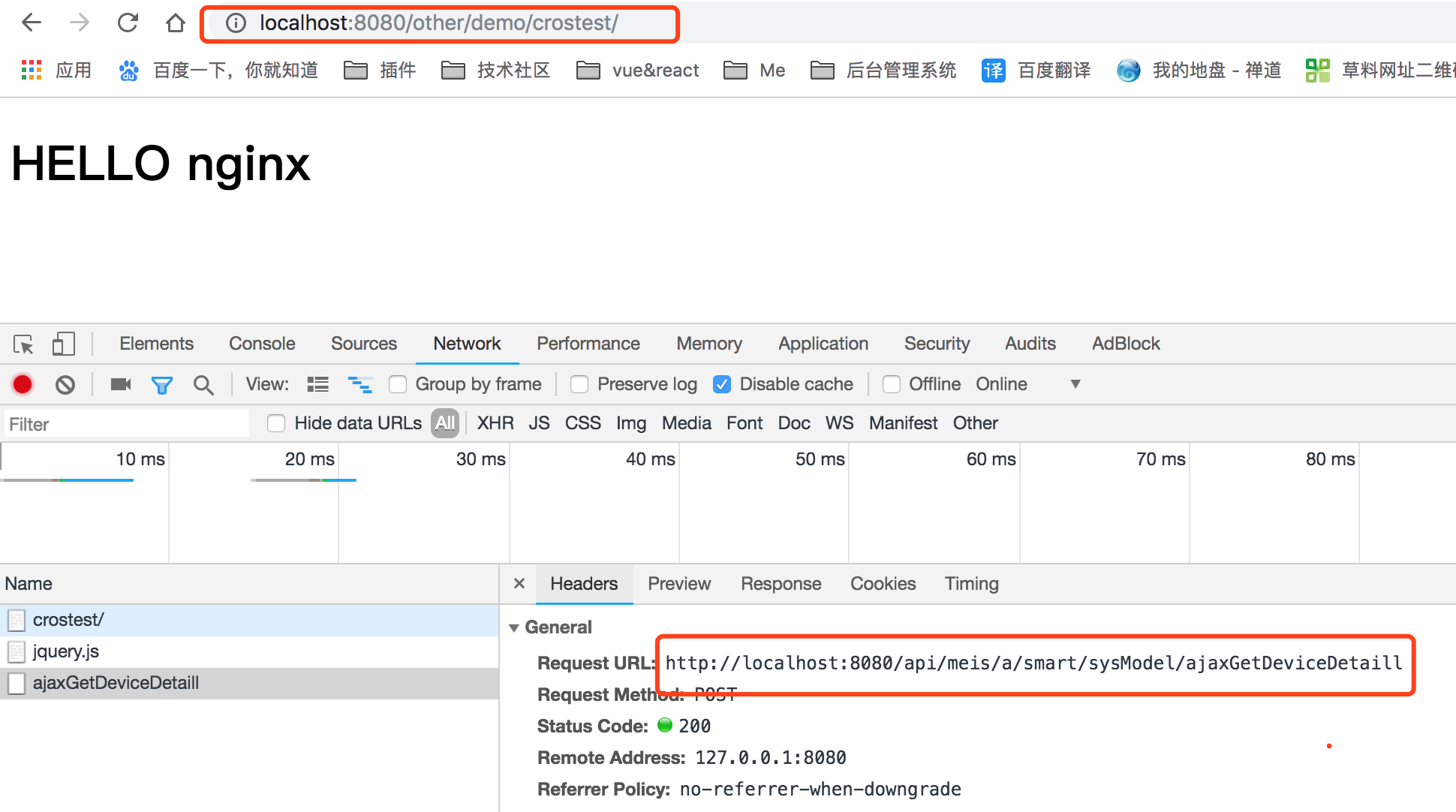 本地安装nginx,打开nginx.conf 进行配置
server {#本地地址设置      location / {          root   /Users/zhouyanwei/Desktop;          index  index.html index.htm;      }#代理地址设置      location ^~ /api/ {          #rewrite ^/proxy/html/(.*)$ /$1 break;          proxy_pass   http://192.168.2.18:8080/;      }}
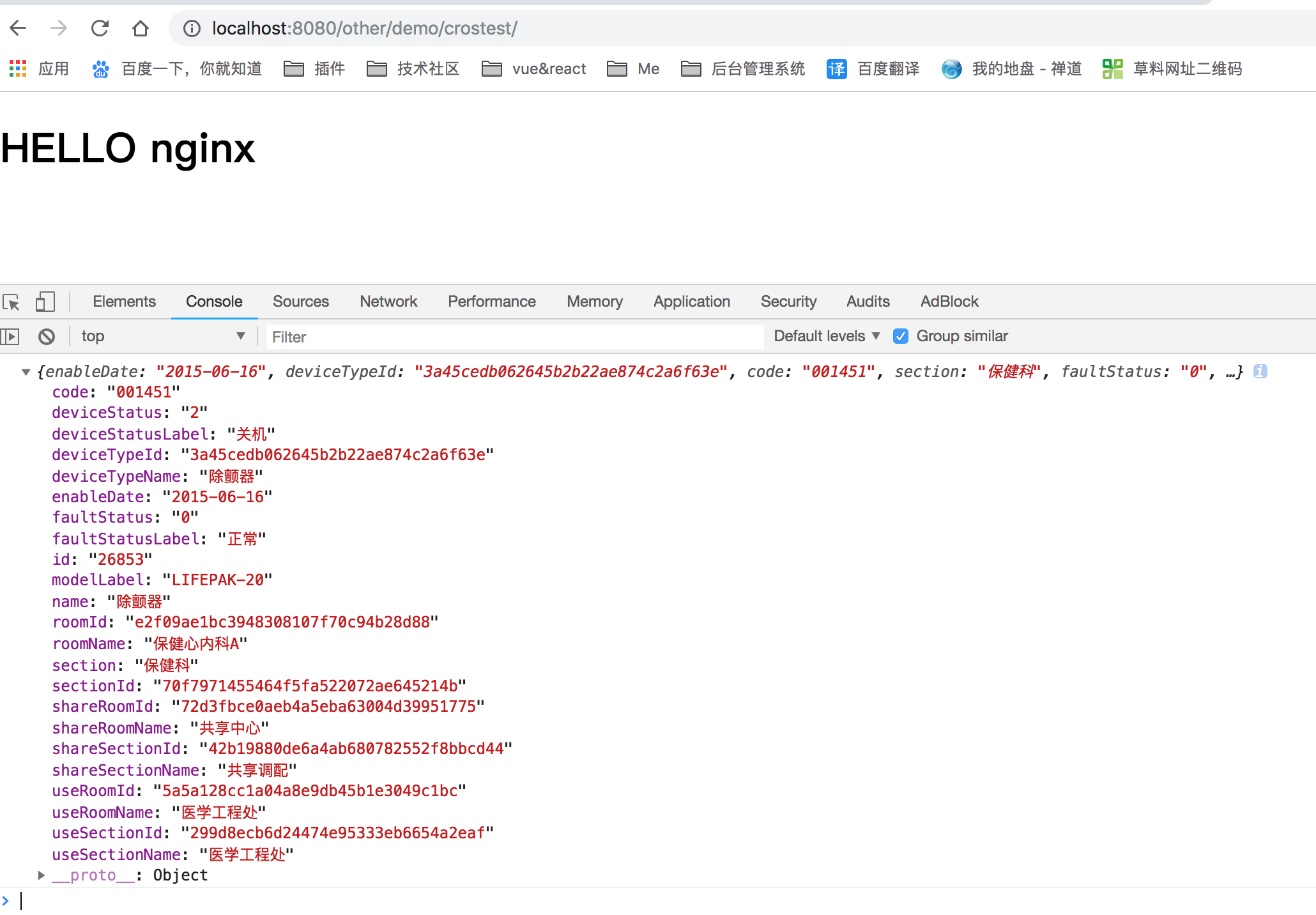 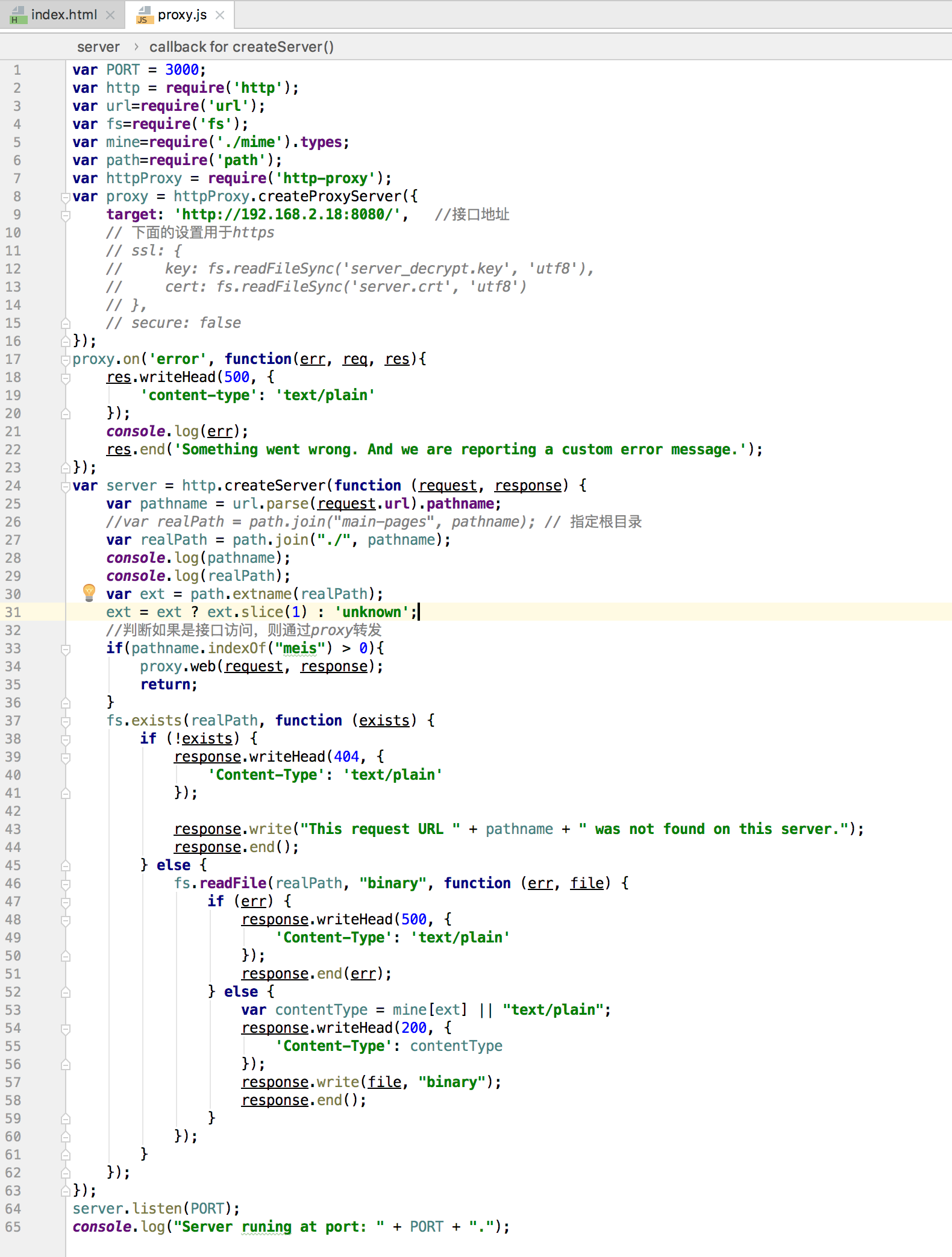 四、nodejs配合node-http-proxy
1. npm初始化
npm init
2. 安装node-http-proxy模块
npm install http-proxy --save-dev
3. 项目结构
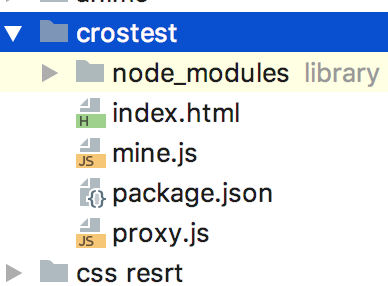 四、nodejs配合node-http-proxy
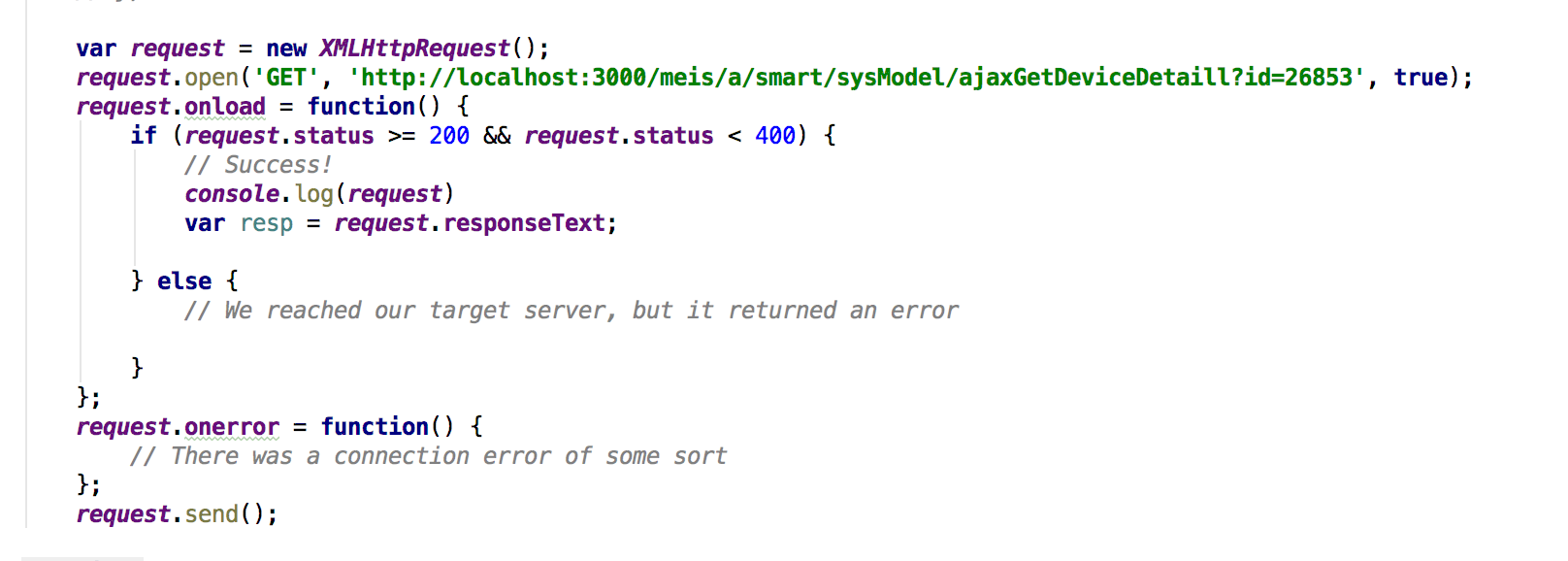 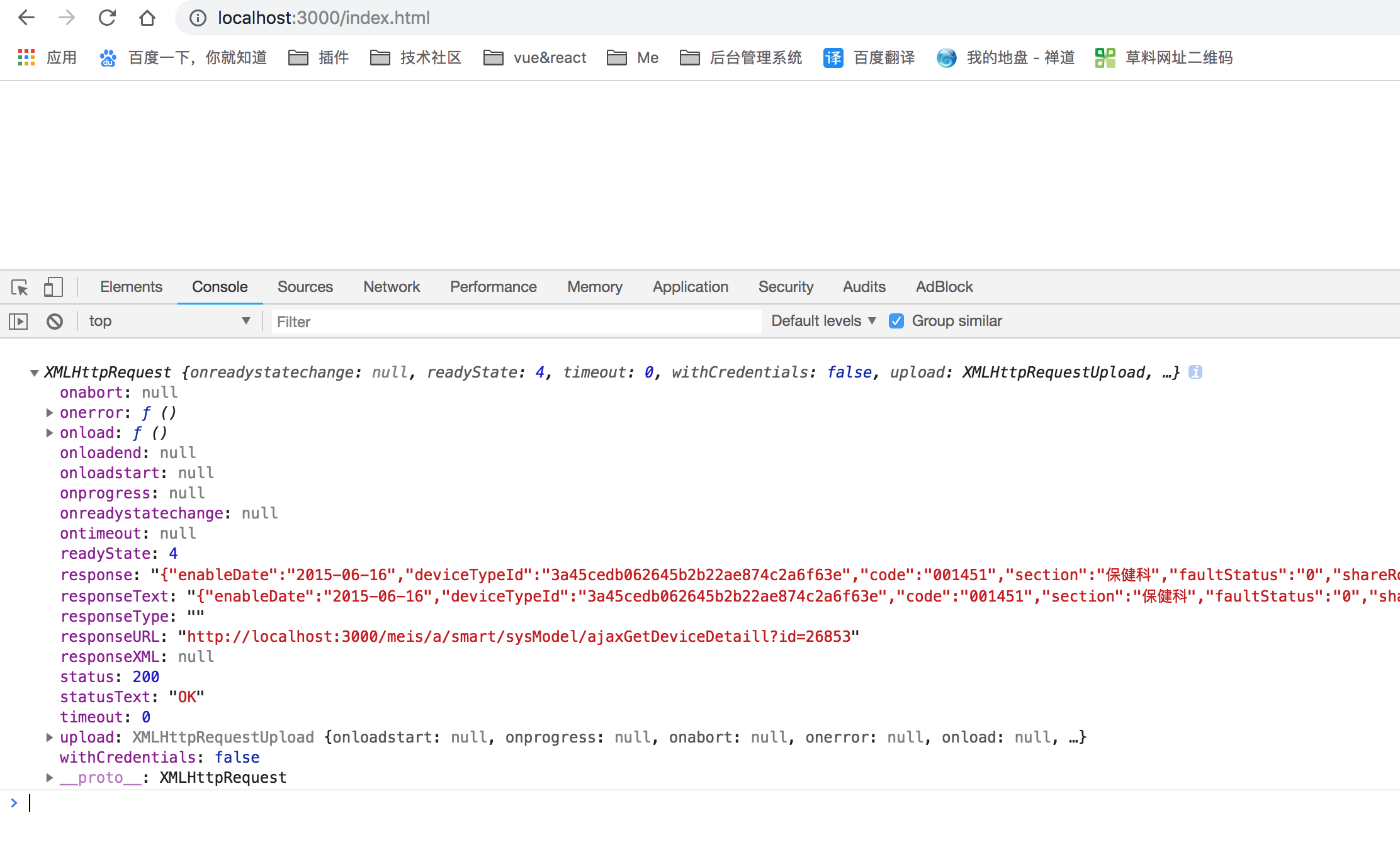 定位到项目目录，运行 node proxy.js

打开http://localhost:3000/index.html
五、谷歌插件 Allow-Control-Allow-Origin
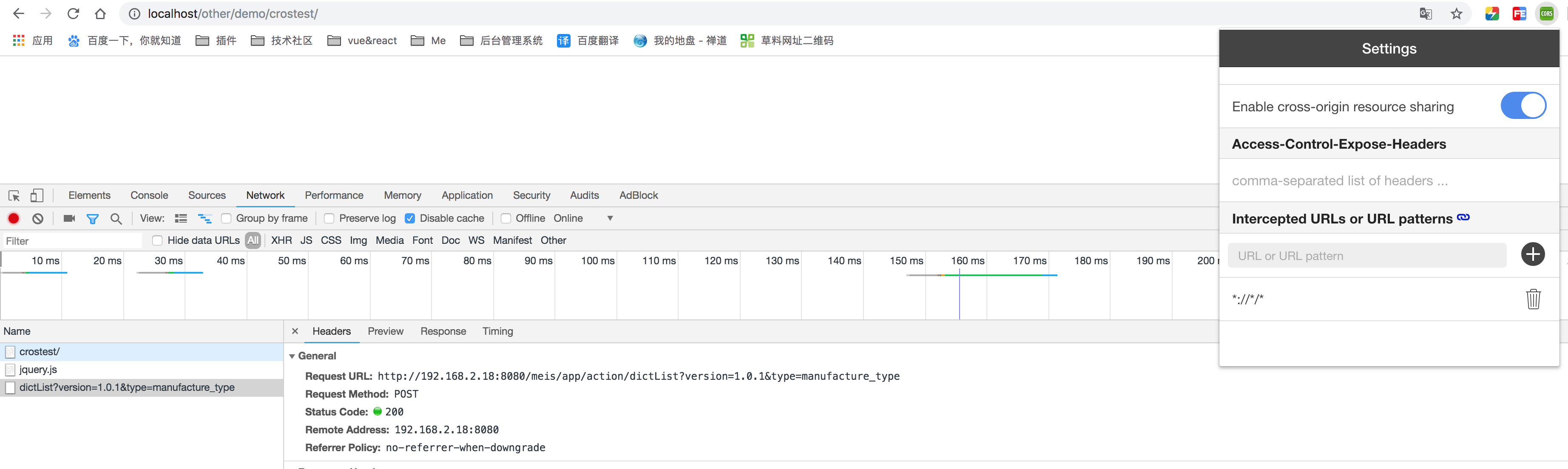 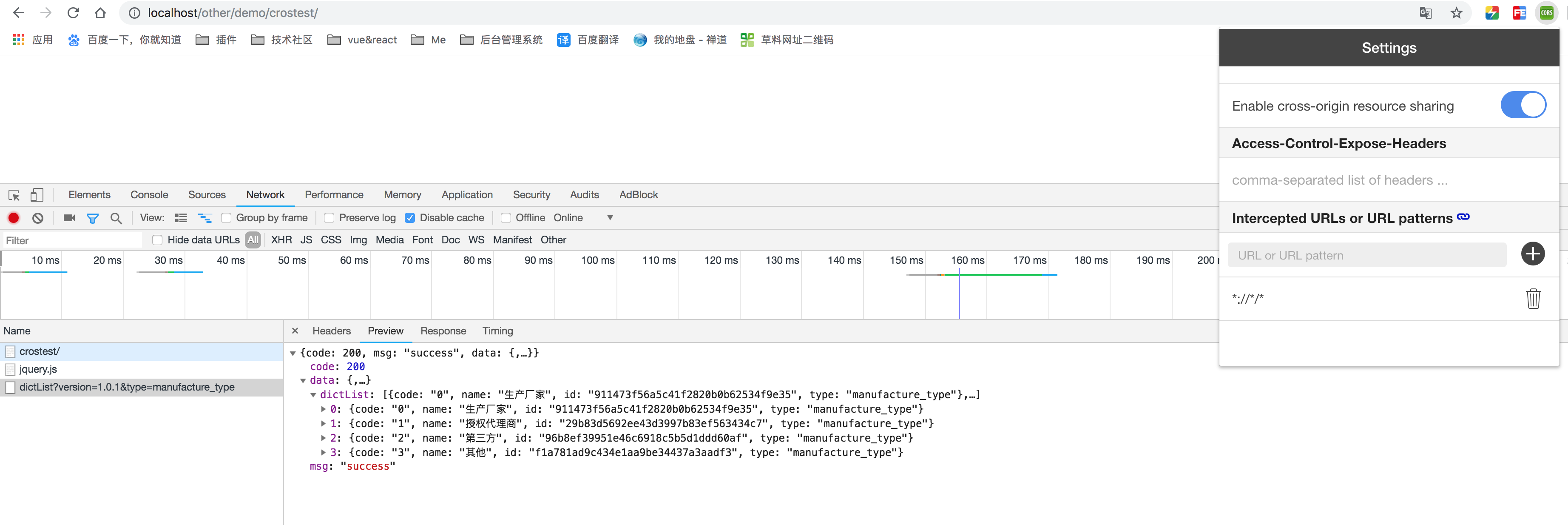 谢谢观看